Математика – самая древняя из наук, она была и остается необходимой людям. Слово «математика» греческого происхождения. Оно обозначает «наука», «размышление».
Математику уже затем учить надо, что она ум в порядок приводит. 
М.В. Ломоносов
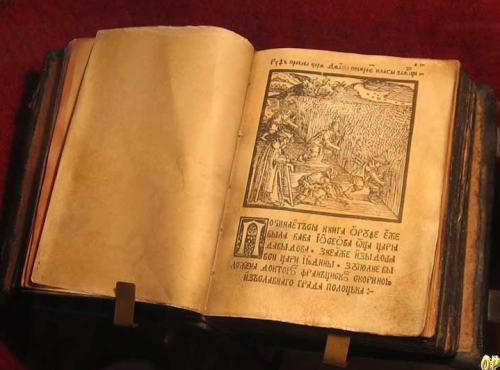 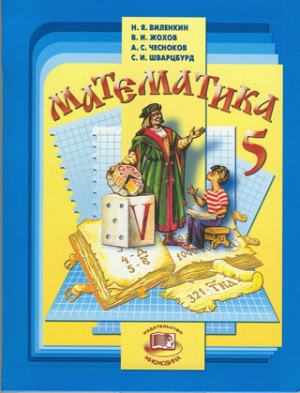 Первый отечественный учебник по математике вышел в 1703 год. Леонтий Филиппович Магницкий издал "Арифметику". По ней учился М. В. Ломоносов, называвший этот учебник "вратами учёности".
По этому учебнику мы будем изучать математику в 5 классе.
Вычислите устно:
34-18:2
100-21
79
25
42:7-5
101
1
36+65
25∙4
100:(12+8)
100
5
2+2∙6
14
(81+19)∙8
800
10 101
2 033 021
13 568 121
132 403
999 999 999
1 000 000
405 530 026
1
3
5
2
4
6
9999: 9 + ( 506 – 127 · 2 ) · 10 – 13 =
2
5
4
1
3
1620 + ( 46 - 4 · 8 ) · 10 – 362 =
Классная работа
№1. Кот Матроскин сшил скатерть прямоугольной формы, размеры которой 2 м и 3 м. Найдите  периметр  и  площадь  данной скатерти.
№2. Кот Матроскин и Шарик катятся на санках со скоростью 16 м/мин. Как долго они будут катится с горы, если её длина 96 метров?
№3. Запишите:
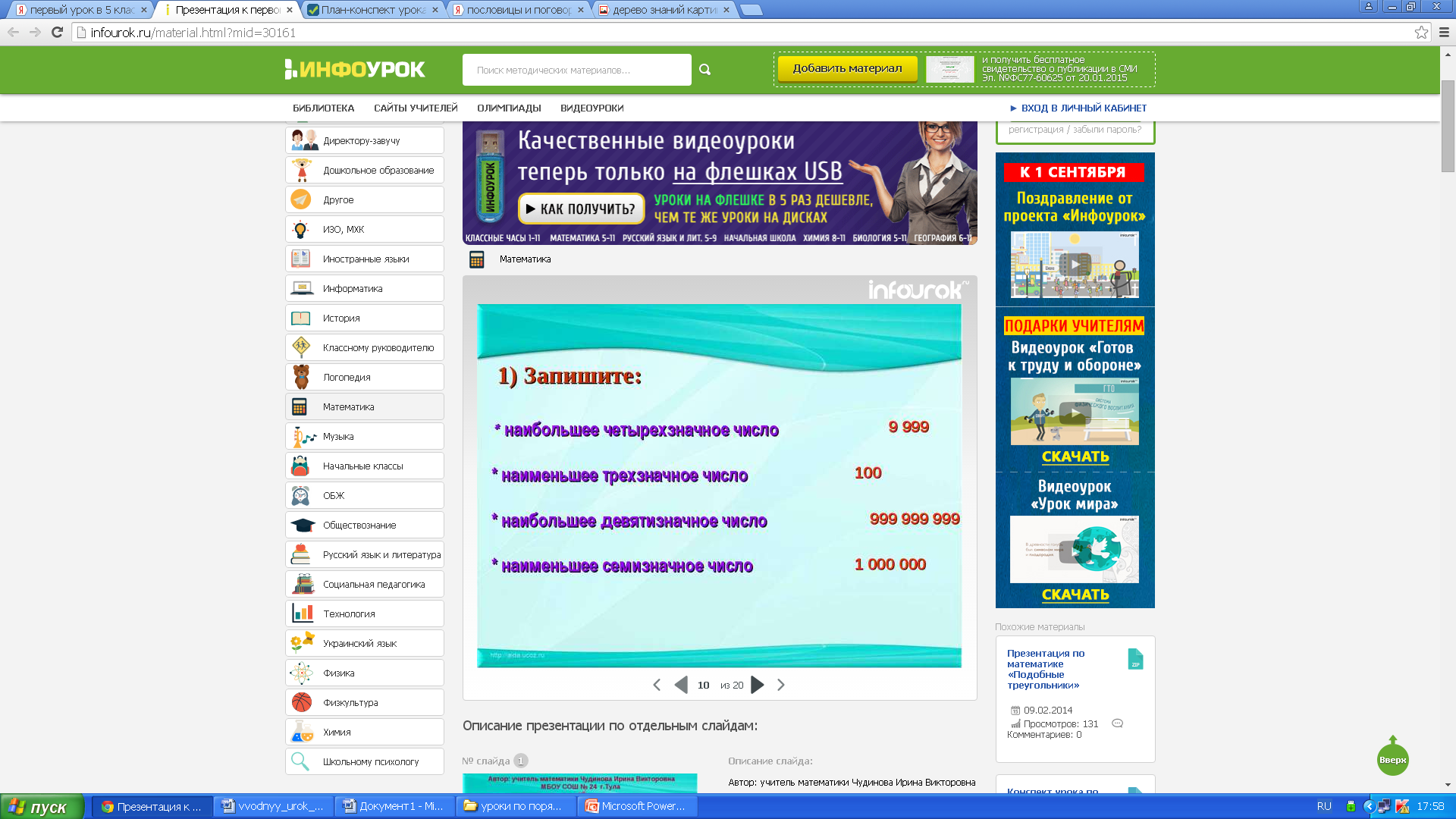 Задача 1
(2+3)∙2=10(м) – периметр скатерти
2∙3=6(м²) – площадь скатерти
Задача 2
96:16=6(мин) – едут с горы Матроскин и Шарик
№3
9 999
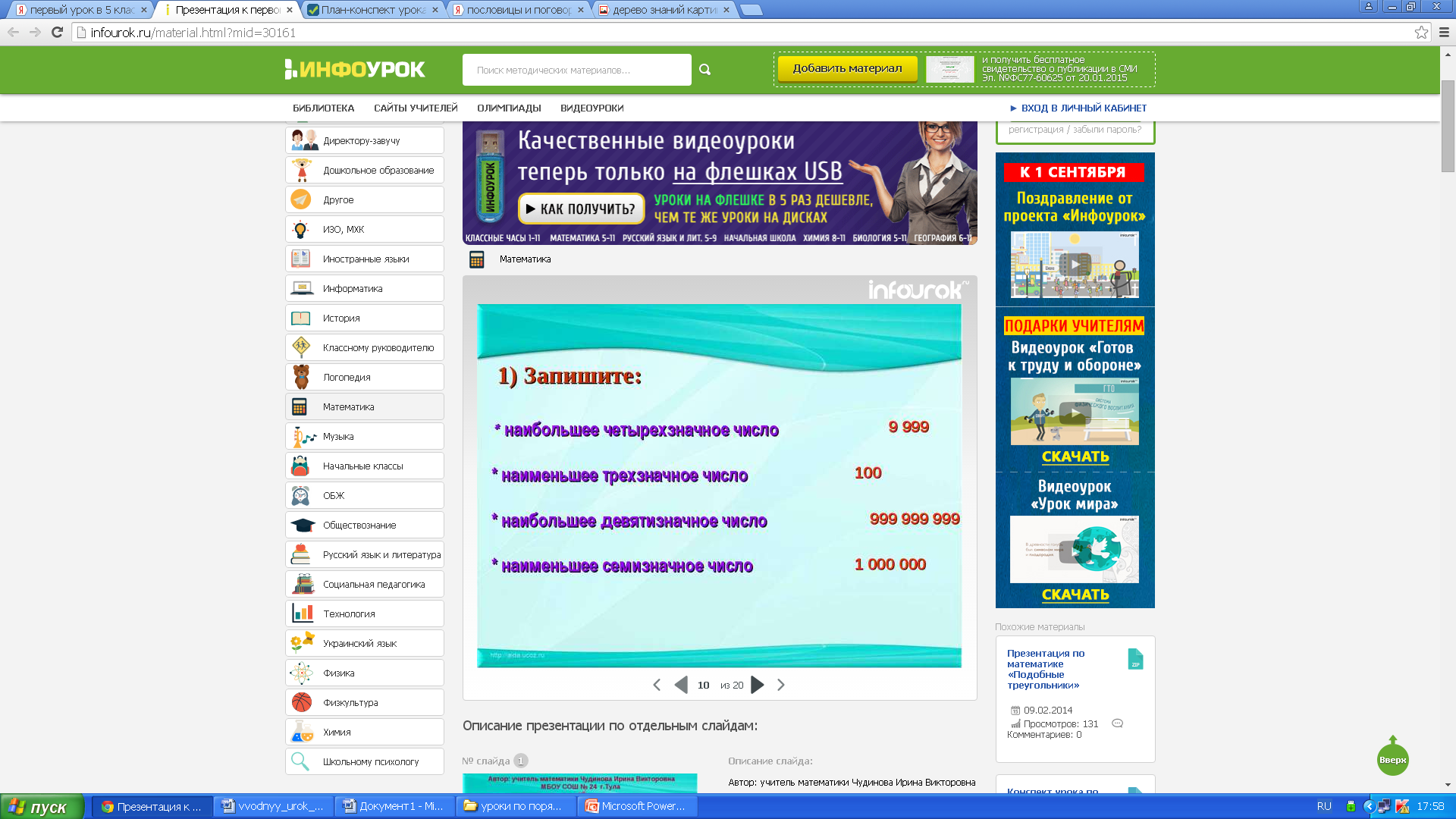 100
999 999 999
1 000 000
Практическое задание. 
Из данных фигур составьте квадрат.
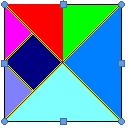 Задача:
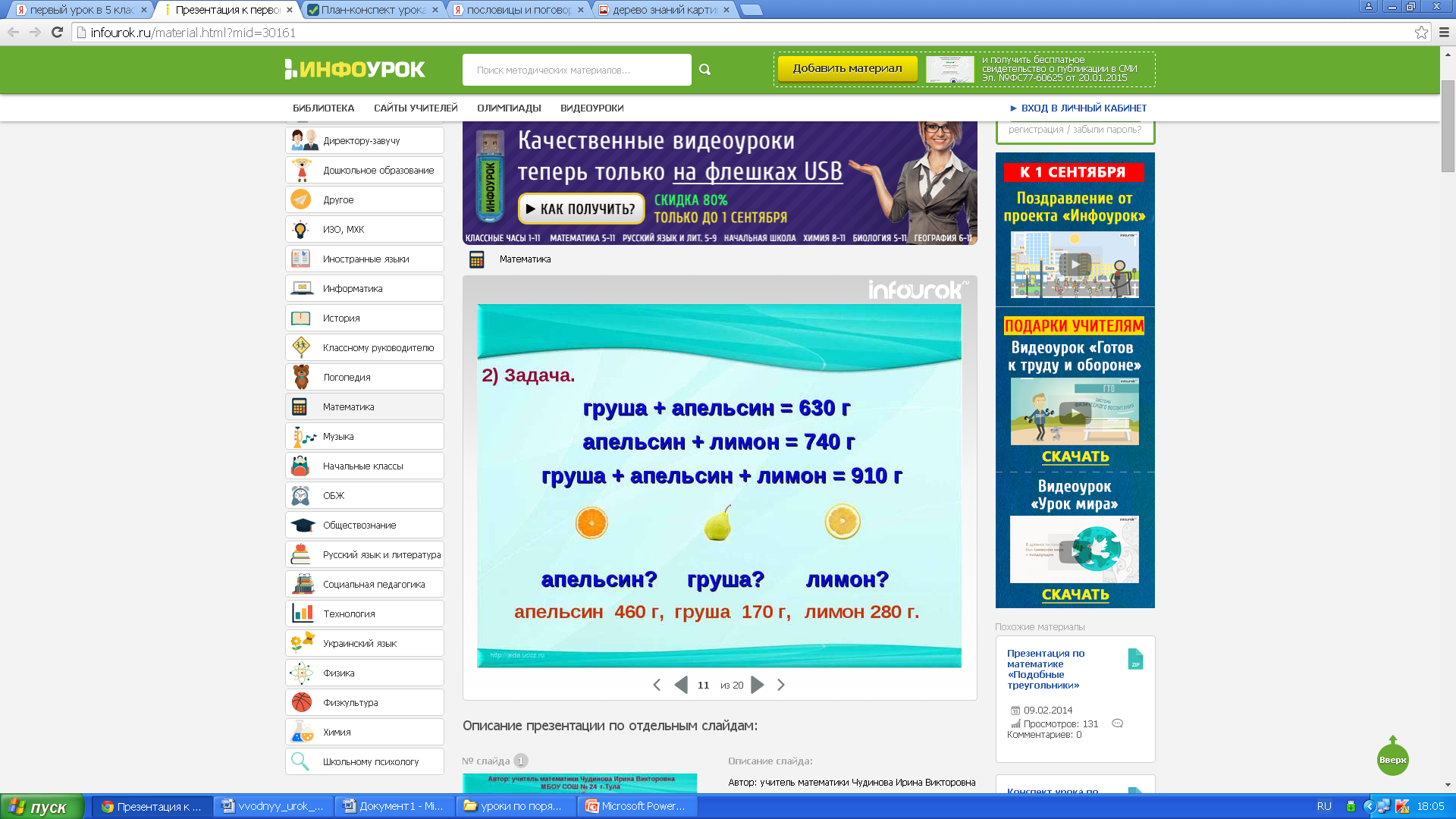 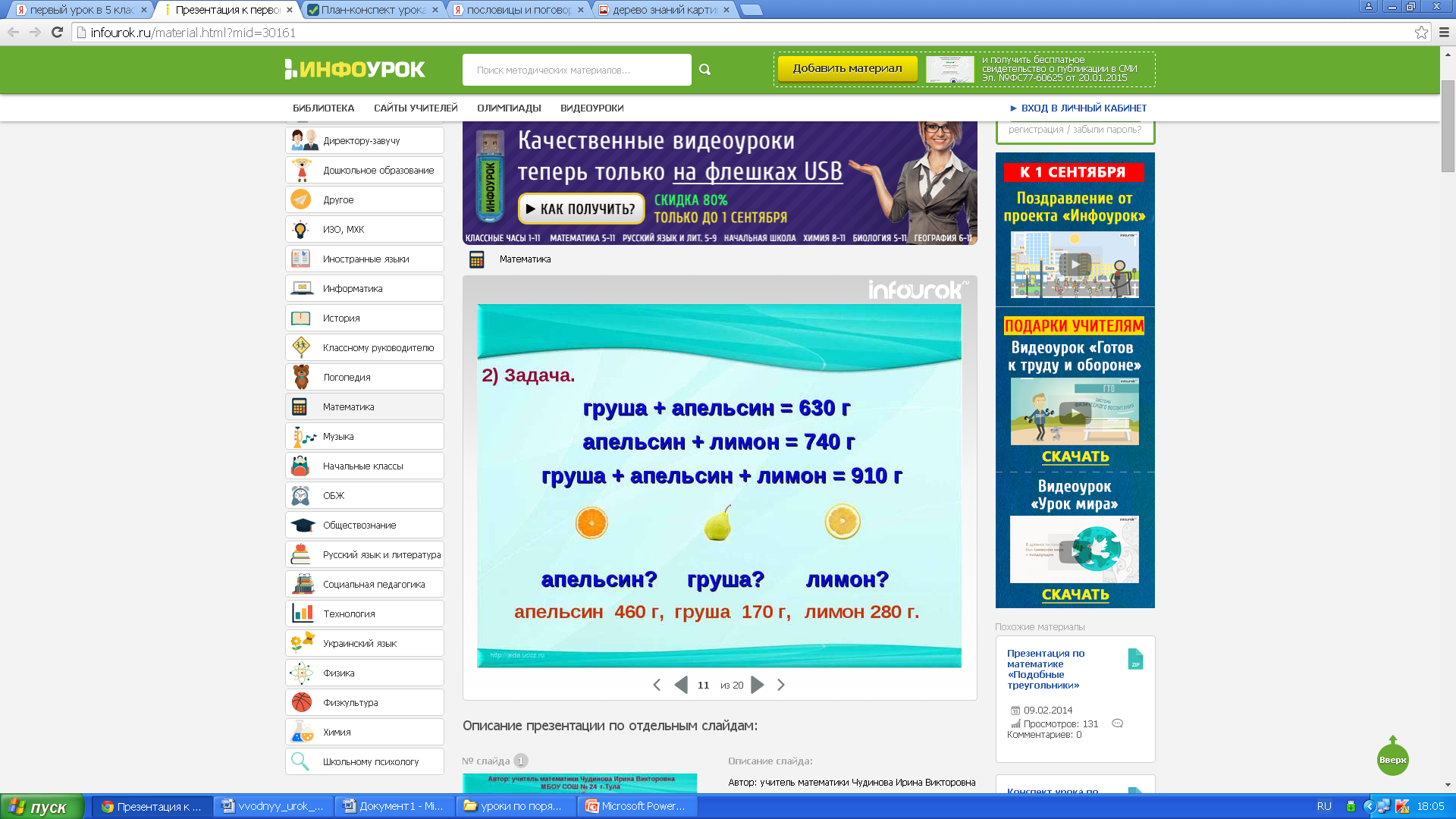 Домашнее задание:
найдите пословицы 
и поговорки связанные 
с  математикой